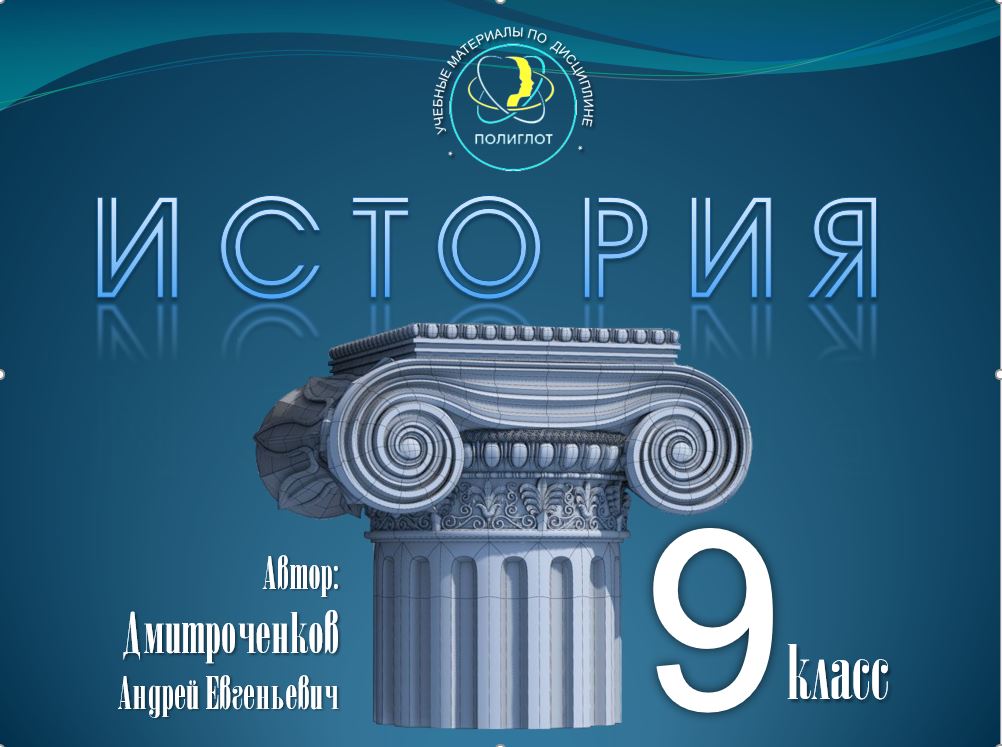 Европа и мир
К началу XIX Века
ЕВРОПА  И  МИР  К  XIX  в.
ЭКОНОМИКА
Промышленный переворот, начавшийся в Англии в конце XVIII в., распространился на другие страны.

индустриализация резко ускоряет рост экономики
складываются мировые рынки
развивается промышленный капитализм (стремление к прибыли методом эксплуатации)
на рубеже XX в. капитализм трансформируется в империализм
ПРОМЫШЛЕННЫЙ   ПЕРЕВОРОТ
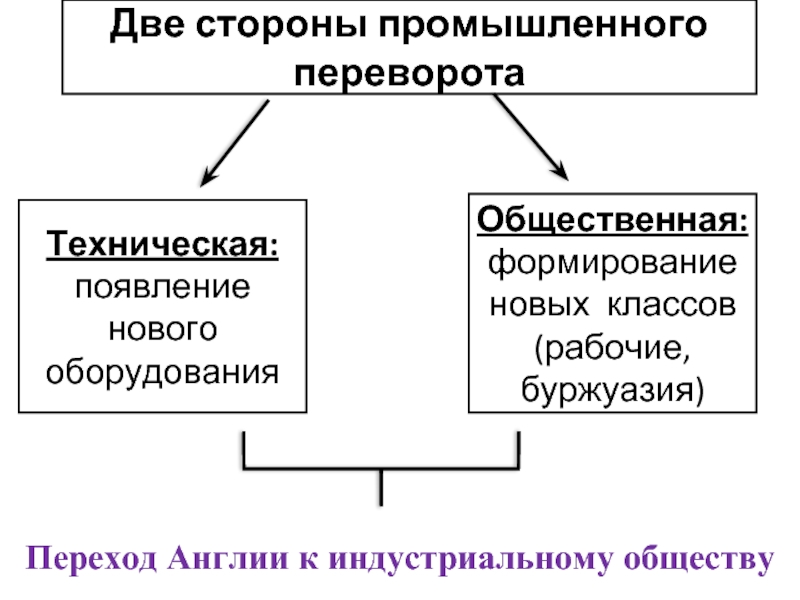 ПРОМЫШЛЕННЫЙ   ПЕРЕВОРОТ
Предпосылки переворота:
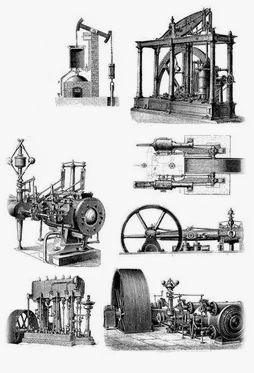 Аграрные (рост числа безземельных крестьян)

Внешнеэкономические (к концу XVIII в. Англия - крупнейшая морская колониальная держава; прибыли, получаемые от ограбления колоний, вкладывались в развитие промышленности) 

Технологические:
1765 г. механическая прялка «Дженни». 
1785 г. механический ткацкий станок.
1769 г. паровая машина
Последствия переворота:
К середине XIX в. Англия стала «мастерской» мира, производя половину мировой промышленной продукции.
ЕВРОПА  И  МИР  К  XIX  в.
ОБЩЕСТВО
В начале XX в. традиционное аграрное общество стремительно изменяется. 

демографическая революция
аграрное общество трансформируется в современное индустриальное
исчезало сословное де­ление
появлялись новые социальные группы: бур­жуазия и рабочие
урбанизация и рост городского населения.
ЕВРОПА  И  МИР  К  XIX  в.
ПОЛИТИЧЕСКОЕ УСТРОЙСТВО
Демократиза­ция в политической жизни стран. 

принятие конституций, развитие парламентаризма
расширение гражданских прав 
участие населения в политической жизни через партии
ЕВРОПА  И  МИР  К  XIX  в.
ВЕЛИКИЕ ИДЕОЛОГИИ
свобода
ЛИБЕРАЛИЗМ

КОНСЕРВАТИЗМ
стабильность
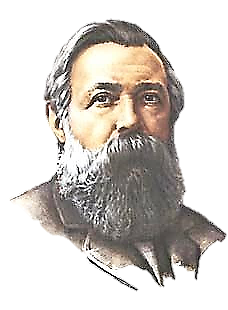 Радикальные идеологии
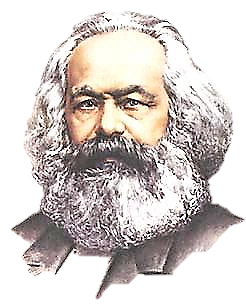 равенство
СОЦИАЛИЗМ

МАРКСИЗМ
справедливость